How to make a video
How to record screen
There are many programs, but one that is free and you can use in different  computer is :

https://icecreamapps.com/Screen-Recorder/


Download, and record your screen. (easy to use)
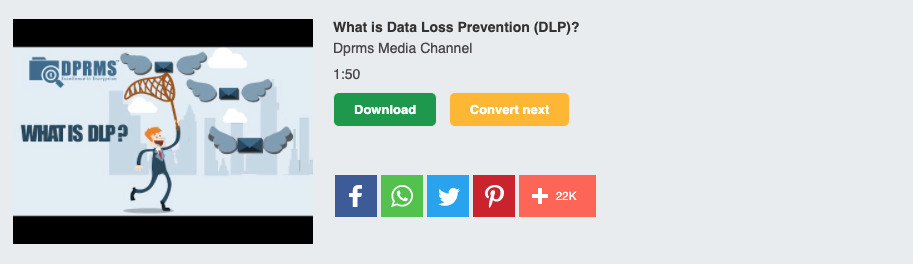 There are many programs, one that is free and easy to use:
https://yt1s.com/en6

Copy the youtube website and download as mp4 file.
HOW TO DOWNLOAD VIDEOS FROM YOUTUBE
How to cut a video
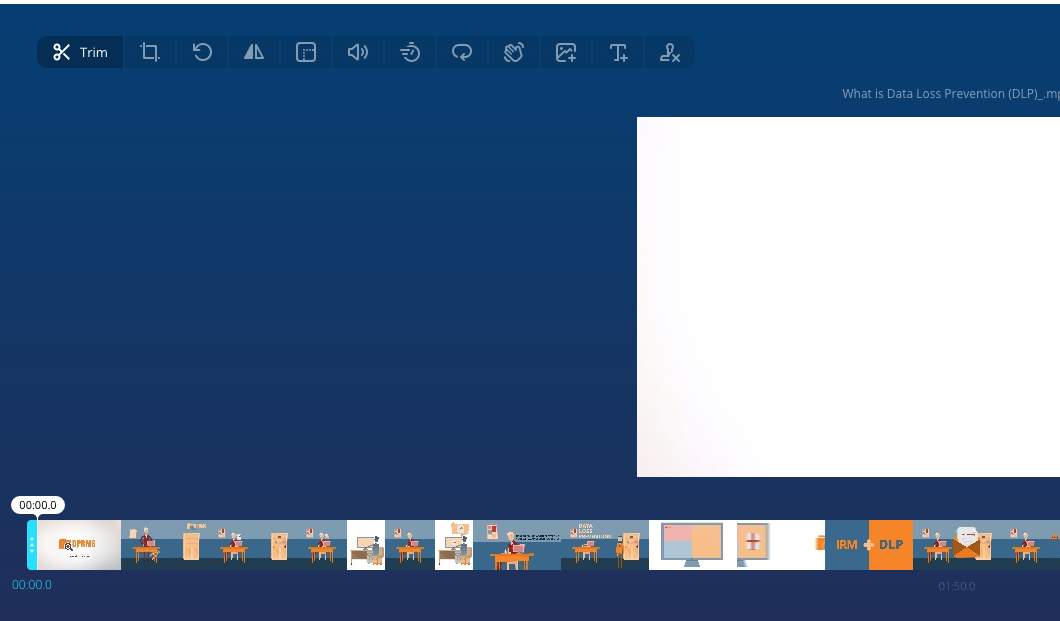 https://online-video-cutter.com/
Select the section you want
Then, you can upload it in your spark video.